Chapter 5The Integumentary System
Exam Two Material Covers Chapter 5, 6, & 7
Skin (Integument)
Consists of three major regions
 
outermost _
 
middle region
Hypodermis (superficial fascia)
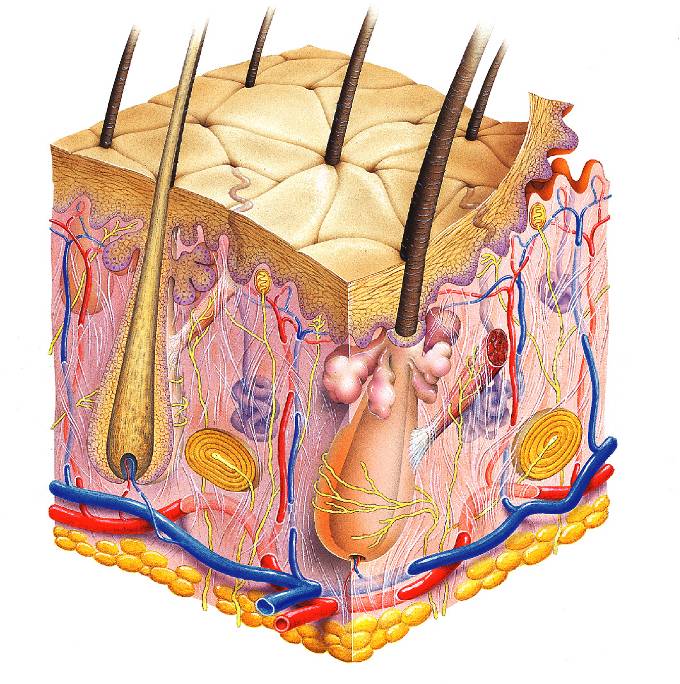 Hair shaft
Pore
Dermal papillae 
(papillary layer
 of dermis)
Epidermis
Meissner's corpuscle
Free nerve ending
Reticular layer of dermis
Sebaceous (oil) gland
Arrector pili muscle
Dermis
Sensory nerve fiber
Eccrine sweat gland
Pacinian corpuscle
Artery
Hypodermis
(superficial
fascia)
Vein
Adipose tissue
Hair root
Hair follicle
Eccrine sweat
gland
Hair follicle receptor
(root hair plexus)
Epidermis
Composed of keratinized _
consisting of ________________ distinct cell types
 
produce the _________________________________ protein keratin 
Melanocytes
produce the ______________________________________ melanin 
Merkel cells
function as _____________________________________________ in association with sensory nerve endings
Langerhans’ cells
epidermal _________________________________________ that help activate the immune system
And four or five layers
Layers of the Epidermis: Stratum Basale (Basal Layer)
firmly attached to the dermis
single row of the _

Cells undergo _
 stratum germinativum
Layers of the Epidermis: Stratum Spinosum (Prickly Layer)
Cells contain a weblike system of __________________________________ attached to desmosomes

Melanin _______________________ and Langerhans’ cells are abundant in this layer
Layers of the Epidermis: Stratum Granulosum (Granular Layer)
three to five cell layers
Layers of the Epidermis: Stratum Lucidum (Clear Layer)
superficial to the stratum granulosum

Consists of a few rows of flat, dead keratinocytes

Present only in _
Layers of the Epidermis: Stratum Corneum (Horny Layer)
____________________________________ of keratinized cells
Accounts for three quarters of the epidermal thickness
Functions include:
 
Protection from _
Rendering the body relatively ______________________________________ to biological, chemical, and physical assaults
Dermis
Second major skin region containing _
Cell types include 
 
 
 
White blood cells
Composed of two layers
papillary and reticular
Layers of the Dermis: Papillary Layer
__________________________ layer
Areolar connective tissue 
with _
Its superior surface contains _

Dermal papillae contain 
capillary loops
Layers of the Dermis: Reticular Layer
Reticular layer
Accounts for approximately 80% of the thickness of the skin

Collagen fibers add _ 

Elastin fibers provide _
Hypodermis
Subcutaneous layer ________________ to the skin

Composed of _____________________________ connective tissue
Skin Color
Three pigments contribute to skin color
 
yellow to reddish-brown to black pigment, responsible for dark skin colors
 
 
yellow to orange pigment
most obvious in the _
 
reddish pigment responsible for the pinkish hue of the skin
Sweat Glands
Different types prevent overheating of the body; secrete cerumen and milk
________________________________ sweat glands 
found in _
________________________________ sweat glands
found in _
Ceruminous glands
modified apocrine glands in ________________________ that secrete _
Mammary glands
specialized sweat glands that _
Sebaceous Glands
Simple _________________________________ found all over the body

_____________________________ when stimulated by hormones

Secrete an _
Hair
Filamentous strands of dead keratinized cells produced by hair follicles
Contains _
 tougher and more durable than soft keratin of the skin
Made up of 
 
 

Pigmented by melanocytes at the base of the hair
Hair Function and Distribution
Functions of hair include:

Helping to _

_____________________________________ to presence of insects on the skin 

_______________________________________ against physical trauma, heat loss, and sunlight
Hair Function and Distribution
Hair is distributed over the entire skin surface except:
 
 
 
  
Portions of the _
Hair Follicle
Root sheath extending from _

Deep end is expanded forming a hair bulb

A knot of sensory nerve endings (____________________________) wraps around each hair bulb
Bending a hair stimulates these endings, hence our hairs act as _
Types of Hair
pale, ___________________________________ found in children and the adult female 
Terminal 
_______________________________________ of eyebrows, scalp, axillary, and pubic regions
Hair Thinning and Baldness
Alopecia 
hair thinning in both sexes
Alopecia areata:  
 
May be _
True, or frank, baldness 
Genetically determined and sex-influenced condition 
 
caused by follicular response to DHT
Structure of a Nail
Scalelike ________________________________ on the distal, dorsal surface of fingers and toes
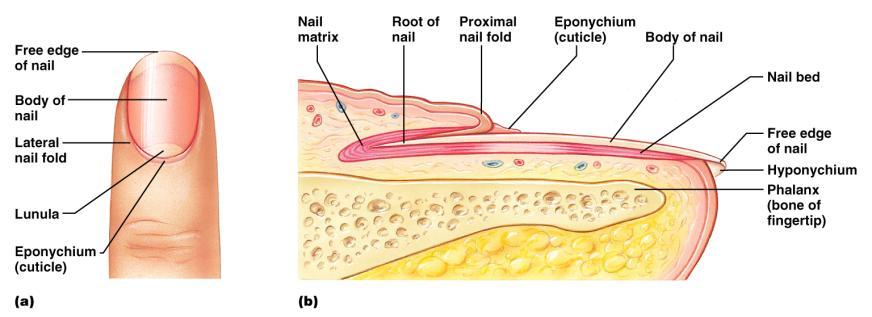 Functions of the Integumentary System
chemical, physical, and mechanical barrier
Body _______________________________ is accomplished by:
 
_______________________________________ of dermal vessels
Increasing sweat gland secretions to cool the body 
Cutaneous sensation
exoreceptors sense touch and pain
Functions of the Integumentary System
Metabolic functions 
synthesis of ____________________________ in dermal blood vessels
 
skin blood vessels store up to 5% of the body’s blood volume
Excretion 
limited amounts of ___________________________________ are eliminated from the body in sweat
Skin Cancer
Most skin tumors are _____________________ and do not metastasize

A crucial risk factor for non-melanoma skin cancers is the _

Newly developed skin lotions can fix damaged DNA
Skin Cancer
The three major types of skin cancer are:
Basal cell carcinoma
Squamous cell carcinoma	
Melanoma
Basal Cell Carcinoma
________________________________ skin cancer
___________________________________ cells proliferate and invade the dermis and hypodermis
Slow growing
do not often metastasize
Can be cured by _________________________ in 99% of the cases
Squamous Cell Carcinoma
Arises from keratinocytes of _
Arise most often on _
Grows rapidly 
metastasizes _

Prognosis is good if treated by radiation therapy or removed surgically
Melanoma
Cancer of ______________________________ is the most dangerous type of skin cancer

 

Resistant to _
Melanoma
Melanomas have the following characteristics (ABCD rule)
A:   
the two sides of the pigmented area do not match 
B:   
irregular 	
exhibits indentations
C:   
black, brown, tan, and sometimes red or blue
D:   
larger than 6 mm (size of a pencil eraser)
Melanoma
Treated by _______________________________ accompanied by immunotherapy

Chance of survival is poor if the lesion is _
Burns
First-degree
 

Symptoms 
localized _
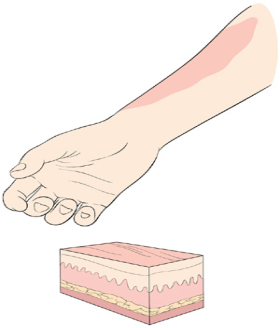 Burns
Second-degree 
  


Symptoms mimic first degree burns
 ______________________ also appear
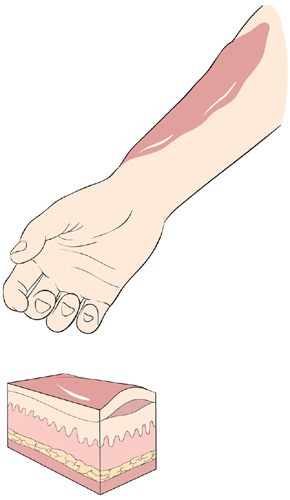 Burns
Third-degree 
________________________ of the skin is damaged
Burned area appears gray-white, cherry red, or black
there is no _ 
  
 nerve endings _
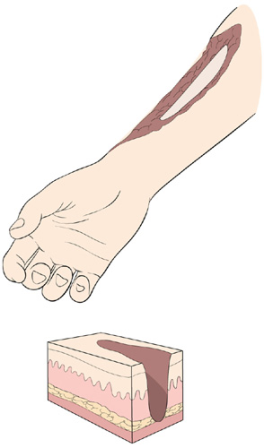 Rule of Nines
Burns considered critical if:
Over 25% of the body has second-degree burns
Over 10% of the body has third-degree burns
There are third-degree burns on face, hands, or feet
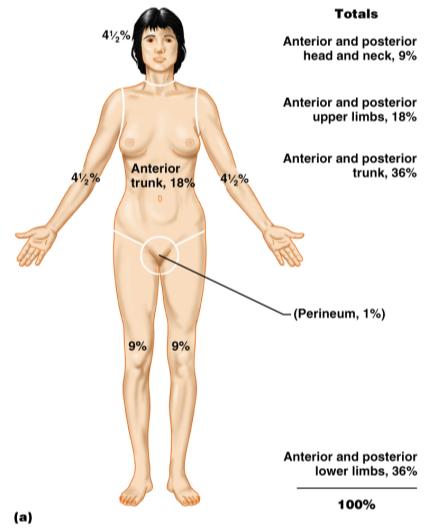 Classification of Bones
bones of the skull, vertebral column, and rib cage
 
bones of the upper and lower limbs, shoulder, and hip
Classification of Bones: By Shape
longer than they are wide
Classification of Bones: By Shape
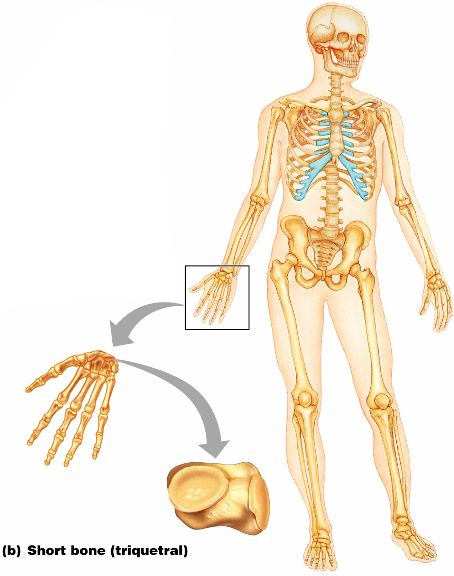 Cube-shaped bones of the _

Bones that form within tendons _
Figure 6.2b
Classification of Bones: By Shape
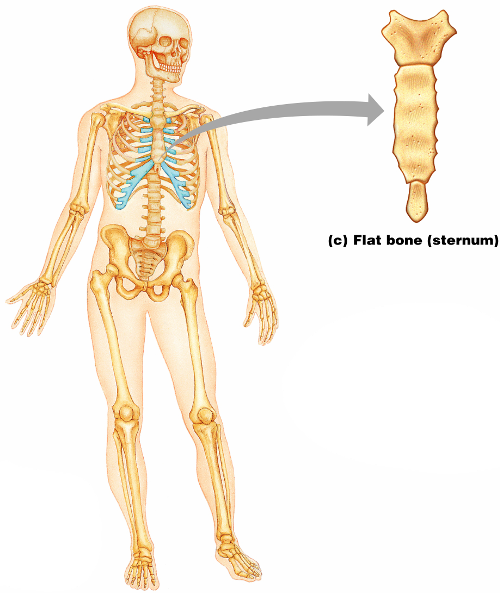 thin, flattened, and a bit curved 
 
most
Figure 6.2c
Classification of Bones: By Shape
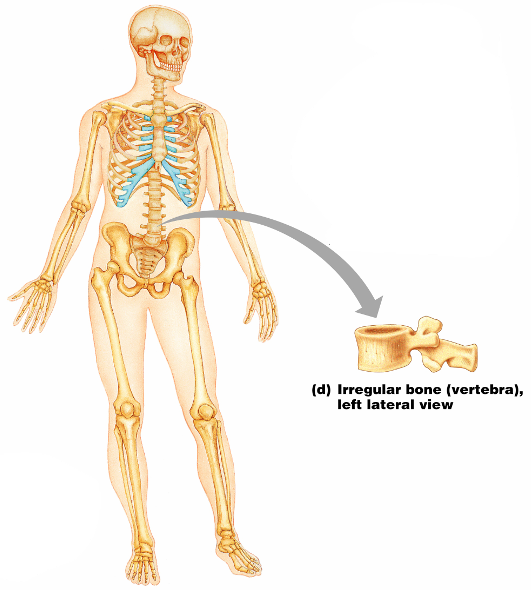 bones with complicated shapes
Figure 6.2d